Математика
Убери по одной.
Тема урока:
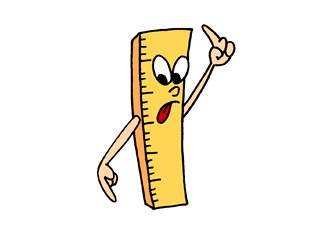 Отрезок
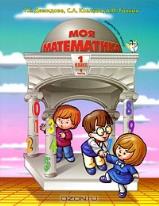 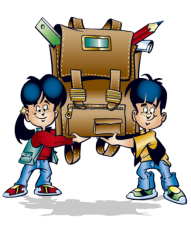 Б
А
С. 32 задание  2
Сравни отрезки:
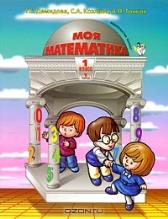 Задание  3.
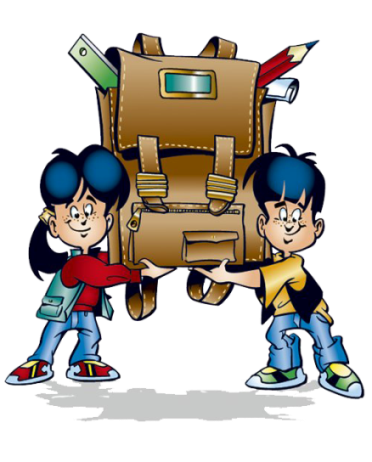 Начерти отрезок.
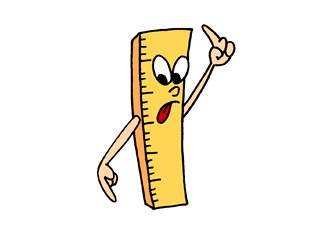 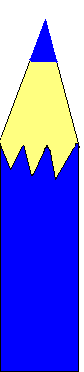 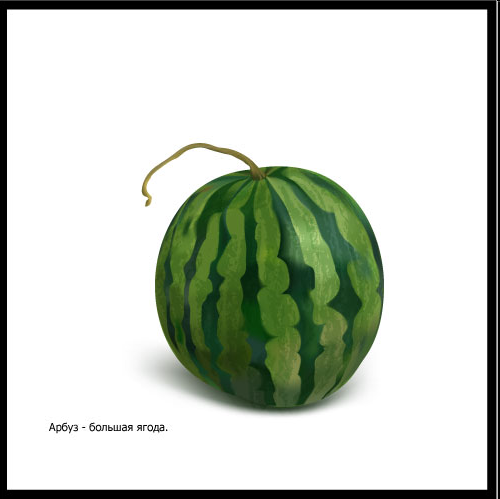 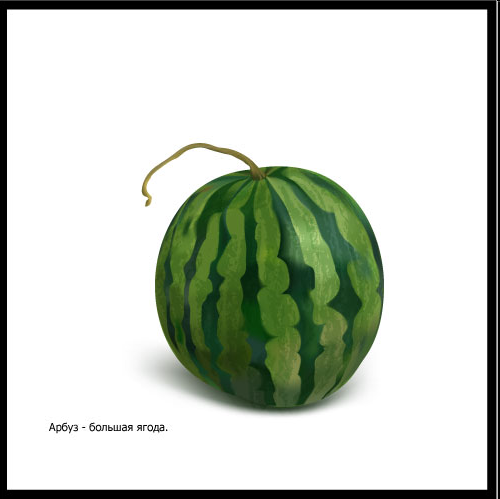 Иванцова Лидия Владимировна
Разбей на группы.
1=1
1=2
1<1
2>1
2=2
Разбей на группы.
1=1
1<1
2=2
2>1
1=2
неравенства
равенства
Разбей на группы.
1=1
1=2
2=2
1<1
2>1
неверные
верные
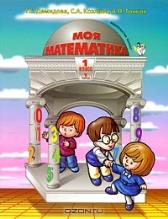 Задание  5.
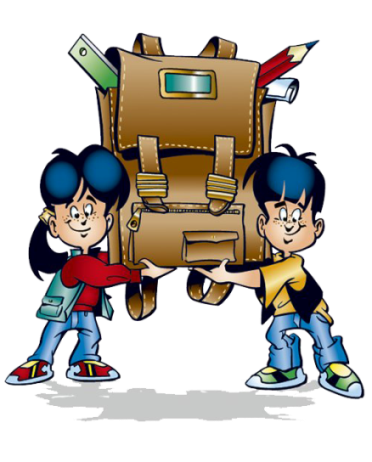 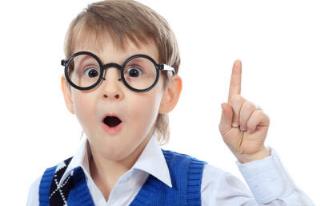 Подумай!
Источники изображений
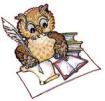 http://tineydgers.at.ua/sova3.gif

http://www.mathknowledge.com/images/custom/LOGO.GIF

http://endem.ru/uploads/posts/2010-09/1285569710_osennie-listya.jpg


http://burla.su/uploads/posts/2010-05/1274360367_poslednii_zvonok.jpg
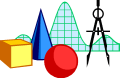 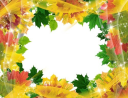 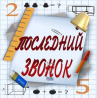